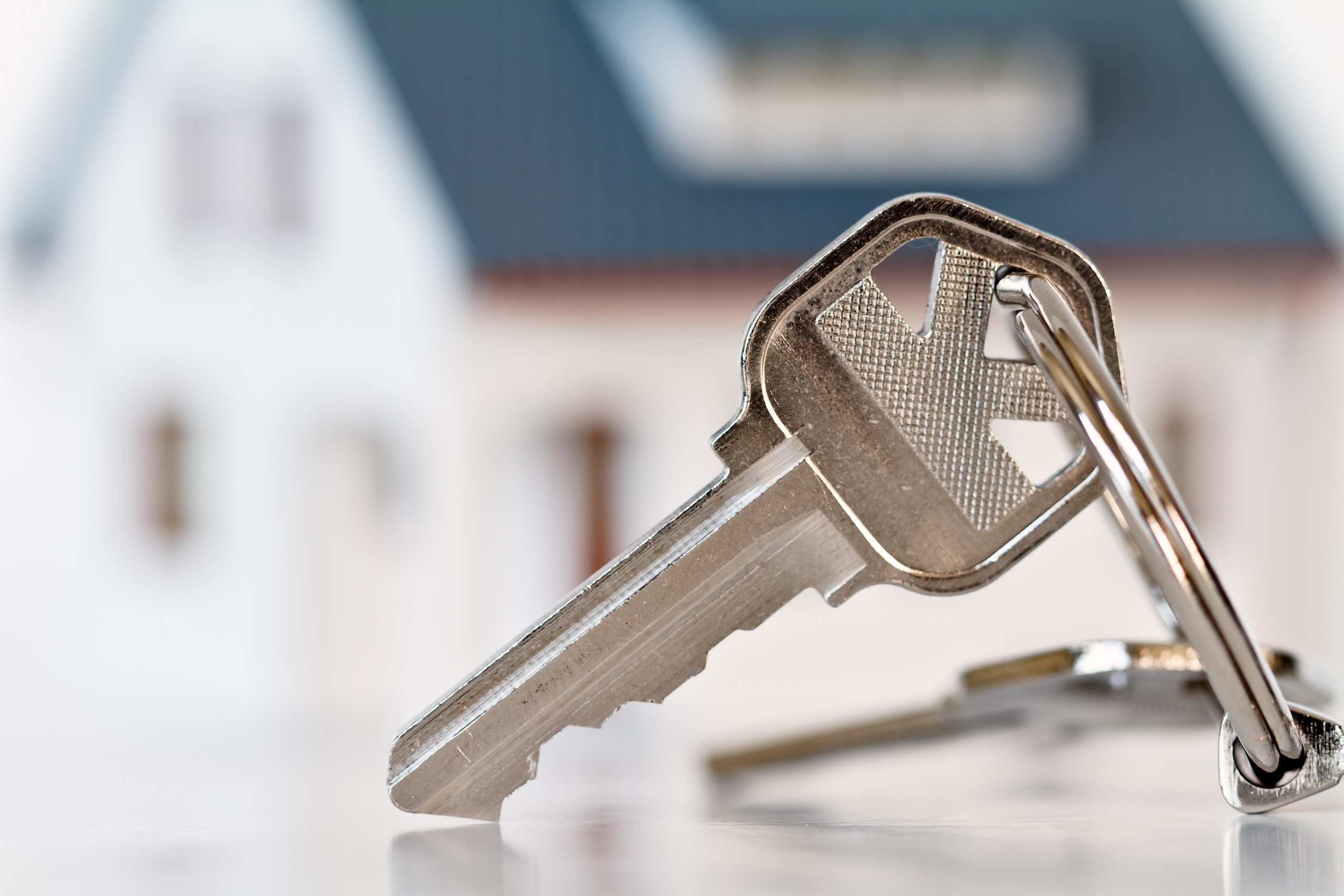 8 RAZONES PARA CONTRATAR A UN AGENTE PARA VENDER SU CASA
La venta de su casa es una de las transacciones financieras más importantes de su vida, y usted quiere que salga bien. ¿Por qué no asociarse con un agente inmobiliario de su vecindario para hacer el trabajo? He aquí algunas razones importantes para que un profesional trabaje para usted:

El precio es el adecuado. Le ayudaré a fijar el precio óptimo para su propiedad. Esto se consigue preparando un análisis comparativo de mercado para determinar el valor de su casa.
Me encargaré del papeleo. Los formularios inmobiliarios vienen con mucha jerga. Puedo explicarle lo que hace cada parte del formulario para usted. Todo es cuestión de transparencia.
Publicidad que funciona. Sé cómo promocionar su anuncio. Con un marketing de calidad, llegaré a un público más amplio y le encontraré el mejor comprador.
Experiencia como agente. Trabajar en el sector inmobiliario me proporciona conocimientos y recursos exclusivos para vender viviendas con éxito. Permítame compartir esta valiosa información con usted.
Ahorre tiempo. Yo haré el trabajo para que usted no tenga que hacerlo. Me comunicaré con los compradores en su nombre, manejaré todas las interacciones de venta y negociaré para conseguirle el mejor precio. Es mi trabajo.
Asesoramiento profesional. Estoy al tanto de los aspectos legales del sector inmobiliario. Le ayudaré a reducir su responsabilidad dándole orientación.
Haré que su casa luzca lo mejor posible. La puesta en escena adecuada es vital para atraer a los compradores. Determinaré lo que quieren los compradores y me aseguraré de que su casa cause la mejor impresión.
Acceso a un servicio de listado múltiple. Nuestra amplia red le da a su anuncio la exposición que necesita y le ayuda a encontrar compradores motivados. Es un sistema de confianza con el que puede contar para que la venta de su casa sea un éxito.  

Si quiere vender su casa, llámeme hoy mismo para concertar una cita y recibir un análisis comparativo del mercado gratuito.
Su nombre, agente inmobiliario
Nombre de la empresa
Número de teléfono, correo electrónico, sitio web
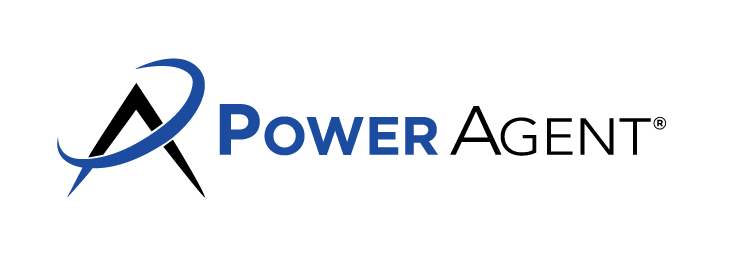 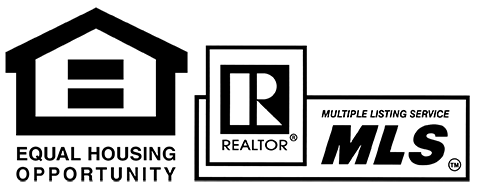